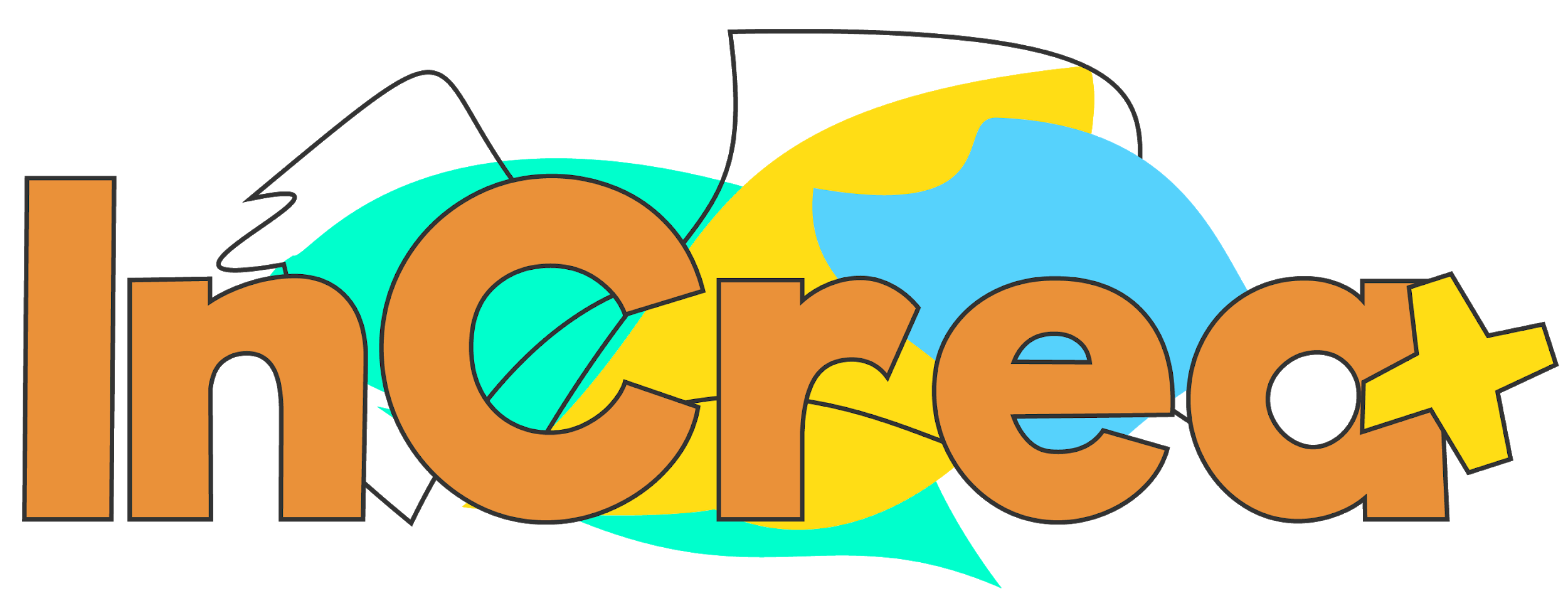 Creatividad Inclusiva por medio de la Educación Artística
Cómo seleccionar, preparar, ejecutar y evaluar las actividades previstas en el plan de estudios de InCrea+
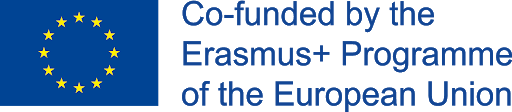 This project has been funded with the support from the European Union.
This material reflects the views only of the author, and the Commission cannot be held responsible for any use which may be made of the information contained therein.
Selección de las Actividades
Se debe seleccionar una serie de actividades en función de:

el grupo objetivo 
los riesgos específicos
sus capacidades 
los recursos de la escuela 
la disponibilidad y las posibilidades de contratar expertos y facilitadores externos.
Planificación y preparación de la actividad
Para preparar y planificar adecuadamente nuestras actividades, debemos asegurarnos de que nos encontramos en un entorno inclusivo. Tenemos que

Garantizar la inclusión socioeconómica
Apoyar la inclusión cultural.  
Asegurarnos de que no hay barreras físicas.
Garantizar que la actividad se ocupa de los retos cognitivos.
Garantizar el apoyo a los retos de comportamiento.
Tener en cuenta los posibles retos relacionados con el talento.
Ejecución de la actividad
❖Definir y hacer cumplir unas normas mínimas de comportamiento claras.
❖ Tratar con sensibilidad a los niños que se portan mal.
❖ Crear oportunidades para escuchar a todos los niños, 
❖ Ser consciente de las necesidades específicas de cada niño del grupo.
❖ Exponer claramente los horarios y la información clave.
❖ Utilizar el enfoque UDL.
❖ No comparar el progreso de un niño con otro; el progreso personal es clave.
Ejecución de la actividad
El profesor puede decidir adoptar uno o varios de los siguientes enfoques:

Utilizar recursos de la red, es decir, involucrar a expertos

Incluir actividades que tengan lugar en entornos comunitarios

Seleccionar actividades de una sola sesión

Elegir actividades que se desarrollen a lo largo de varias sesiones

Introduciendo sesiones cruzadas con actividades únicas
Evaluación
La evaluación está diseñada como parte del proceso de implementación del plan de estudios INCREA+.

Se llevará a cabo en dos etapas:
Tras la finalización de una actividad, rellenando la plantilla designada
Tras la finalización de toda la formación, rellenando el formulario del profesor y la evaluación de los alumnos.
Herramientas de evaluación
Evaluación de la actividad
La primera herramienta se titula Evaluación de la actividad. 
Debe ser rellenada por el profesor después de completar una actividad
Herramientas de evaluación
Evaluación de los resultados del aprendizaje
La segunda herramienta se titula Evaluación de los resultados del aprendizaje. 
Debe ser rellenado por el profesor después de completar toda la formación utilizando el plan de estudios INCREA+.
Herramientas de evaluación
Evaluación de la actividad para los estudiantes
La última herramienta se titula Evaluación de la actividad para los estudiantes. 
Debe ser rellenada por cada estudiante y presentada de forma anónima después de completar un conjunto de actividades o toda la formación utilizando el plan de estudios INCREA+.
Evaluación
La evaluación es importante, ya que permite al profesor/formador recopilar datos con respecto a
La consecución de los objetivos
Los resultados del aprendizaje
El efecto en los alumnos y su actitud/conocimiento sobre la inclusión
Las mejoras necesarias para la futura aplicación
¡Gracias por tu atención!
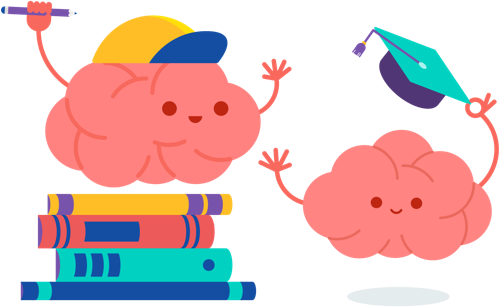